Friendship and words
Prov 27v6 “Faithful are the wounds of a friend”
Prov 27v9 “Perfume and incense bring joy to the heart, and the pleasantness of a friend springs from their heartfelt advice.” 
Prov 29v5 “To flatter friends is to lay a trap for their feet.”

Receiving words – 3 E’s Expect, Examine and Endure
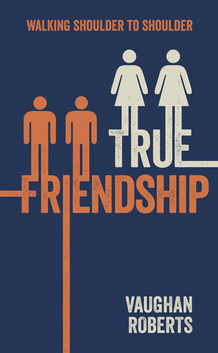 Proverbs on words
Using words – 
Power of words for good or ill!
What they say about us
Matt 15v17-20 “Don’t you see that whatever enters the mouth goes into the stomach and then out of the body? 18 But the things that come out of a person’s mouth come from the heart, and these defile them. 19 For out of the heart come evil thoughts – murder, adultery, sexual immorality, theft, false testimony, slander. 20 These are what defile a person; but eating with unwashed hands does not defile them.”
Proverbs on words
Using words – 
Power of words for good or ill!
What they say about us
Matt 15v18-19 “18 But the things that come out of a person’s mouth come from the heart, and these defile them. 19 For out of the heart come evil thoughts – murder, adultery, sexual immorality, theft, false testimony, slander.”
Prov 4v23-24 “Above all else, guard your heart, for everything you do flows from it. 24 Keep your mouth free of perversity; keep corrupt talk far from your lips.”
Proverbs on words
How we use word - Proverbs
Prov 12v17-19 “An honest witness tells the truth, but a false witness tells lies. 18 The words of the reckless pierce like swords,  but the tongue of the wise brings healing. 19 Truthful lips endure for ever, but a lying tongue lasts only a moment.”
Proverbs on words - perverting
Prov 12v17 “An honest witness tells the truth, but a false witness tells lies.” 
Habit – sin begets sin!
Inclination/Heart 26v24 “Enemies disguise themselves with their lips, but in their hearts they harbour deceit.”
Joseph’s brothers and the blood stained coat
Gen 37v32-35a “They took the ornate robe back to their father and said, ‘We found this. Examine it to see whether it is your son’s robe.’ 
He recognised it and said, ‘It is my son’s robe! Some ferocious animal has devoured him. Joseph has surely been torn to pieces.’  Then Jacob tore his clothes, put on sackcloth and mourned for his son many days. All his sons and daughters came to comfort him”
Proverbs on words - perverting
Prov 12v17 “An honest witness tells the truth, but a false witness tells lies.” 
Habit – sin begets sin!
Inclination/Heart 26v24 “Enemies disguise themselves with their lips, but in their hearts they harbour deceit.”
Joseph’s brothers Gen 37
Condemnation 12v19b “but a lying tongue lasts only a moment.”
26v26 “Their malice may be concealed by deception, but their wickedness will be exposed in the assembly.”
Proverbs on words - Perverting
Prov 12v17 “An honest witness tells the truth, but a false witness tells lies.” 
26v26 “Their malice may be concealed by deception, but their wickedness will be exposed in the assembly.”
“The common habit of slight deviation from the truth and any lack of sincerity of expression is totally inconsistent with a Christian profession, a breach of the law of love and hateful to the God of Truth!” Charles Bridges - paraphrased
Lying - sort it out at source
Prov 12v17 “An honest witness tells the truth, but a false witness tells lies.” 
26v26 “Their malice may be concealed by deception, but their wickedness will be exposed in the assembly.”
“The common habit of slight deviation from the truth is hateful to the God of Truth!” Charles Bridges - paraphrased
Heart and habit 4v23-24 “Above all else, guard your heart, for everything you do flows from it. 24 Keep your mouth free of perversity; keep corrupt talk far from your lips.”
Lying - sort it out at source
Prov 12v17 “An honest witness tells the truth, but a false witness tells lies.”
“The common habit of slight deviation from the truth is hateful to the God of Truth!” Charles Bridges - paraphrased
16v13 “Kings take pleasure in honest lips; they value the one who speaks what is right.”
Power of words – Blurting
“The words of the reckless pierce like swords” 12v18a
Reckless - blurts out
Bible is its own commentary – 
12v16 “A fool shows his annoyance at once, but a prudent man overlooks an insult”
Speaking with our ears closed (JV)
18v2 “A fool finds no pleasure in understanding but delights in airing his own opinions.”
18v13 “He who answers before listening – that is his folly and his shame.”
Power of words - Blurting
Bible is its own commentary – 
Reckless – Moses and blurting out
Psalm 106v32-33 “By the waters of Meribah they angered the Lord, and trouble came to Moses because of them; for they rebelled against the Spirit of God, and rash words came from Moses’ lips.”
One million moaners but Moses misrepresented God’s grace
Water from the rock in Numbers 20
Power of words - Blurting
Blurting out  - Moses in Numbers 20
Instruction v7-8 “The Lord said to Moses, ‘Take the staff, and you and your brother Aaron gather the assembly together. Speak to that rock before their eyes and it will pour out its water. You will bring water out of the rock for the community so that they and their livestock can drink.
Action v10-11 “He and Aaron gathered the assembly together in front of the rock and Moses said to them, ‘Listen, you rebels, must we bring you water out of this rock?’ Then Moses raised his arm and struck the rock twice with his staff. Water gushed out, and the community and their livestock drank.”
Outcome v12 “because you did not trust me..you will not bring this community into the land I give them”
How to avoid Blurting
Listen first
James 1v19 “You should be quick to listen and slow to speak”
To both sides - 18v17 “The first one to plead his cause seems right, until his neighbour comes and examines him.”
Be slow to speak 
17v27a “The one who has knowledge uses words with restraint” 
17v28 “and even a fool appears wise if he keeps silent”
Use few words
10v19 “When words are many sin is not absent, but he who holds his tongue is wise.”
How to avoid Blurting
Listen first
James 1v19 “You should be quick to listen and slow to speak”
Be slow to speak 
17v27a “The one who has knowledge uses words with restraint” 
Use few words
10v19 “he who holds his tongue is wise.”
Keep yourself cool 
17v27b “whoever has understanding is even-tempered.”
Keep everyone else cool 
15v1“A gentle answer turns away wrath, but a harsh word stirs up anger.”
Practical hatred - Hurting
12v18a “The words of the reckless pierce like swords” 
Where does it hurt? 
18v14 “The spirit of a man will sustain him in sickness, But who can bear a broken spirit?” NKJV
How does it work?
11v9 “The hypocrite with his mouth destroys his neighbour, but through knowledge the righteous will be delivered.” NKJV
26v28a “A lying tongue hates those it hurts”
Slander
Pushing down others/demeaning words
Practical hatred - Hurting
12v18a “The words of the reckless pierce like swords” 
Where does it hurt? 
18v14b “But who can bear a broken spirit?” NKJV
How does it work?
Pushing down
26v28a “A lying tongue hates those it hurts”
Slander/demeaning words
Puffing up
26v28b “and a flattering mouth works ruin.”
29v5 “setting a trap” by building the ego!
Responding to words that hurt
12v18 “The words of the reckless pierce like swords”
In response to lies leave judgement to God
Luke 12v1b “There is nothing concealed that will not be disclosed”
26v27 “Whoever digs a pit will fall into it” 
Haman in Esther
In response to flattery:-
The flattering tongue worked the ruin of the world
Deliberate action: “Show that those who praise us the most please us the least” Charles Bridges
Exercise self denial
Pray for wisdom to see the danger!
Practical love – words that heal
12v18 “The words of the reckless pierce like swords,  but the tongue of the wise brings healing.” 
Right approach- build up not push down or puff up:-
Barnabas- encouragement vs. flattery
16v23 “A wise man’s heart guides his mouth, and his lips promote instruction.” 
10v21a “The lips of the righteous nourish many”
Guard your heart! (4v23). Pray to make sure you need to deliver the wounds of a friend.
Practical love – words that heal
12v18 “The words of the reckless pierce like swords,  but the tongue of the wise brings healing.” 
Right approach- build up
Guard your heart! (4v23). Pray to make sure you need to deliver the wounds of a friend.
Right style
15v1 “A gentle answer deflects anger, but harsh words make tempers flare.” NLT
Gentle not weak 25v15 “Through patience a ruler can be persuaded, and a gentle tongue can break a bone”
Practical love – words that heal
12v18 “The words of the reckless pierce like swords,  but the tongue of the wise brings healing.” 
Right approach- build up
Guard your heart! (4v23). Pray to make sure you need to deliver the wounds of a friend.
Right style
15v1 “A gentle answer deflects anger, but harsh words make tempers flare.” NLT
Gentle not weak 25v15 
At the right time - for the individual
15v23 “Everyone enjoys a fitting reply; it is wonderful to say the right thing at the right time!” NLT
Summary - application
Each of us lives on both sides of the problems associated with the use of words
We have seen 3 problems
Perverting the truth – lies and flattery
Blurting – lack of control
Hurting – reckless words that pierce like a sword
Pray for help – this is wisdom (James 1v5)
Hold our tongues 
Check our hearts
Is our focus on spiritual growth?
Be humble and gracious
Asking for and granting forgiveness